Sound crossword
Domestic animals and birds
2-4 forms
Автор: Егорова Надежда Николаевна, учитель английского языка
МБОУ «СОШ №26» г. Чита
Правила
далее
На поле с кроссвордом находится граммофон. Нажми на него и прослушай звуки. Если догадался, какое животное или птица издаёт эти звуки, напечатай по-английски название этого животного или птицы. Нажав на клавиатуре последнюю букву в названии животного второй раз, ты увидишь само животное или птицу, издающее данные звуки.
Listen and print the bird’s or the animal’s name
далее
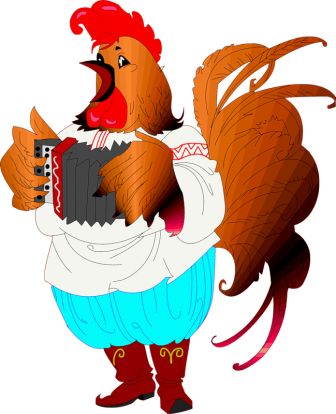 1
c
o
c
k
e
r
e
l
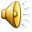 2
3
4
5
6
7
8
A
B
C
D
E
F
G
H
I
J
K
L
M
9
N
O
P
Q
R
S
T
U
V
W
X
Y
Z
Listen and print the bird’s or the animal’s name
далее
1
c
o
c
k
e
r
e
l
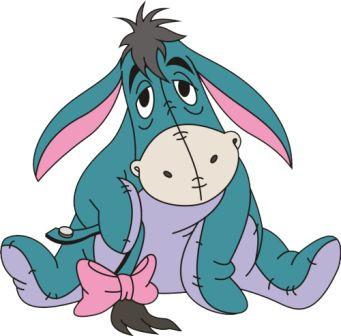 2
d
o
n
k
e
y
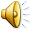 3
4
5
6
7
8
8
A
B
C
D
E
F
G
H
I
J
K
L
M
9
N
O
P
Q
R
S
T
U
V
W
X
Y
Z
Listen and print the bird’s or the animal’s name
далее
1
c
d
o
o
c
n
k
k
e
e
r
y
e
l
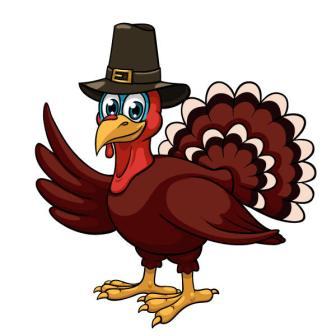 2
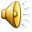 3
t
u
r
k
e
y
4
5
6
7
8
8
A
B
C
D
E
F
G
H
I
J
K
L
M
9
N
O
P
Q
R
S
T
U
V
W
X
Y
Z
Listen and print the bird’s or the animal’s name
далее
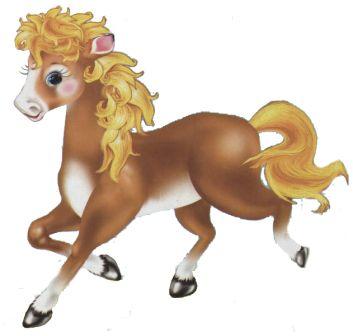 1
c
t
d
o
u
o
c
r
n
k
k
k
e
e
e
r
y
y
e
l
2
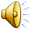 3
4
h
o
r
s
e
5
6
7
8
8
A
B
C
D
E
F
G
H
I
J
K
L
M
9
N
O
P
Q
R
S
T
U
V
W
X
Y
Z
Listen and print the bird’s or the animal’s name
далее
1
c
d
t
h
o
o
u
o
c
n
r
r
k
k
k
s
e
e
e
e
r
y
y
e
l
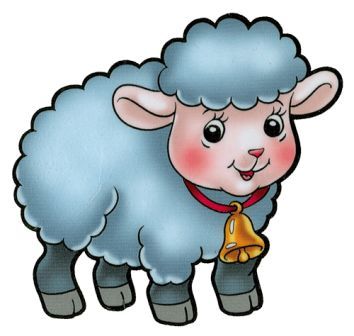 2
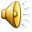 3
4
5
s
h
e
e
p
6
7
8
8
A
B
C
D
E
F
G
H
I
J
K
L
M
9
N
O
P
Q
R
S
T
U
V
W
X
Y
Z
Listen and print the bird’s or the animal’s name
далее
1
c
d
t
h
s
o
o
u
o
h
c
n
r
r
e
k
k
k
s
e
e
e
e
e
p
r
y
y
e
l
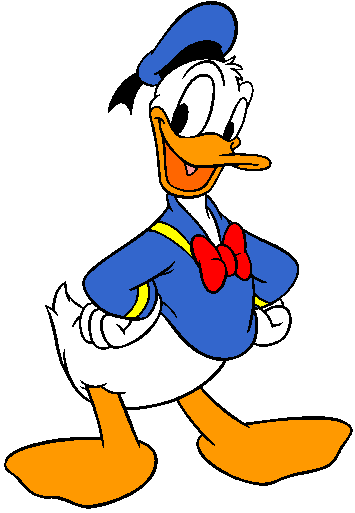 2
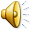 3
4
5
6
d
u
c
k
7
8
8
A
B
C
D
E
F
G
H
I
J
K
L
M
9
N
O
P
Q
R
S
T
U
V
W
X
Y
Z
Listen and print the bird’s or the animal’s name
далее
1
c
d
t
h
s
d
o
o
u
o
h
u
c
n
r
r
e
c
k
k
k
s
e
k
e
e
e
e
p
r
y
y
e
l
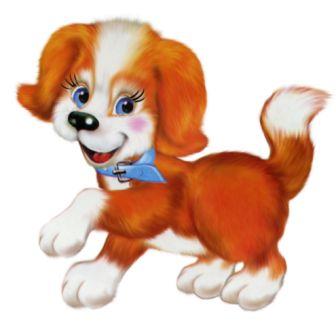 2
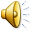 3
4
5
6
7
d
o
g
8
8
A
B
C
D
E
F
G
H
I
J
K
L
M
9
N
O
P
Q
R
S
T
U
V
W
X
Y
Z
Listen and print the bird’s or the animal’s name
далее
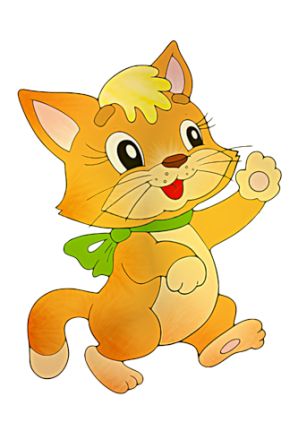 1
c
d
t
h
s
d
d
o
o
u
o
h
u
o
c
n
r
r
e
c
g
k
k
k
s
e
k
e
e
e
e
p
r
y
y
e
l
2
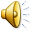 3
4
5
6
7
8
8
c
a
t
A
B
C
D
E
F
G
H
I
J
K
L
M
9
N
O
P
Q
R
S
T
U
V
W
X
Y
Z
Listen and print the bird’s or the animal’s name
далее
1
c
d
t
h
s
d
d
c
o
o
u
o
h
u
o
a
c
n
r
r
e
c
g
t
k
k
k
s
e
k
e
e
e
e
p
r
y
y
e
l
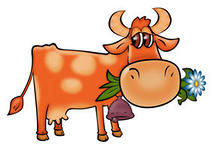 2
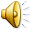 3
4
5
6
7
8
8
A
B
C
D
E
F
G
H
I
J
K
L
M
9
c
o
w
N
O
P
Q
R
S
T
U
V
W
X
Y
Z
ресурсы
выход
Resources
http://img-fotki.yandex.ru/get/5703/cadi-1986.423/0_7bd6d_ad337279_XL петух
http://scouteu.s3.amazonaws.com/cards/images_vt/merged/happy_thanksgiving_64.jpg индюк
http://im7-tub-ru.yandex.net/i?id=380506774-11-72&n=21 ослик
http://im8-tub-ru.yandex.net/i?id=60902777-55-72&n=21 корова
http://assetsro.tpu.ro/assets/users_profile/2011/08/03/767602/16.jpg  пёс 
http://img-fotki.yandex.ru/get/5311/47407354.31e/0_a2aa3_64711ad6_orig.png   дональд дак
http://im7-tub-ru.yandex.net/i?id=131105655-55-72&n=21  лошадка
 http://rada-baby.ru/products_thumb/animals-collection02-kopiya-2.png  овечка
http://img-fotki.yandex.ru/get/5605/svetlera.3d/0_506df_98ab5f4a_L.png котик
http://zvuki-tut.narod2.ru/ovtsa/Ovcca.mp3  звук овцы
http://gsvg.ucoz.ru/load/muzyka/zvuki/audio звуки животных
http://www.wallon.ru/_ph/7/2/804878496.jpg   картинка «Деревня» http://smotri.com/video/view/?id=v1482925e5c  ролик «Моя жизнь»